«Каллиграфическая минутка на уроках русского языка в начальной школе»Часть III
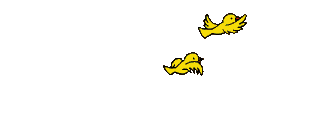 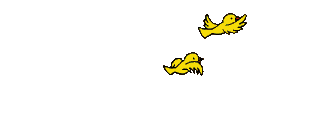 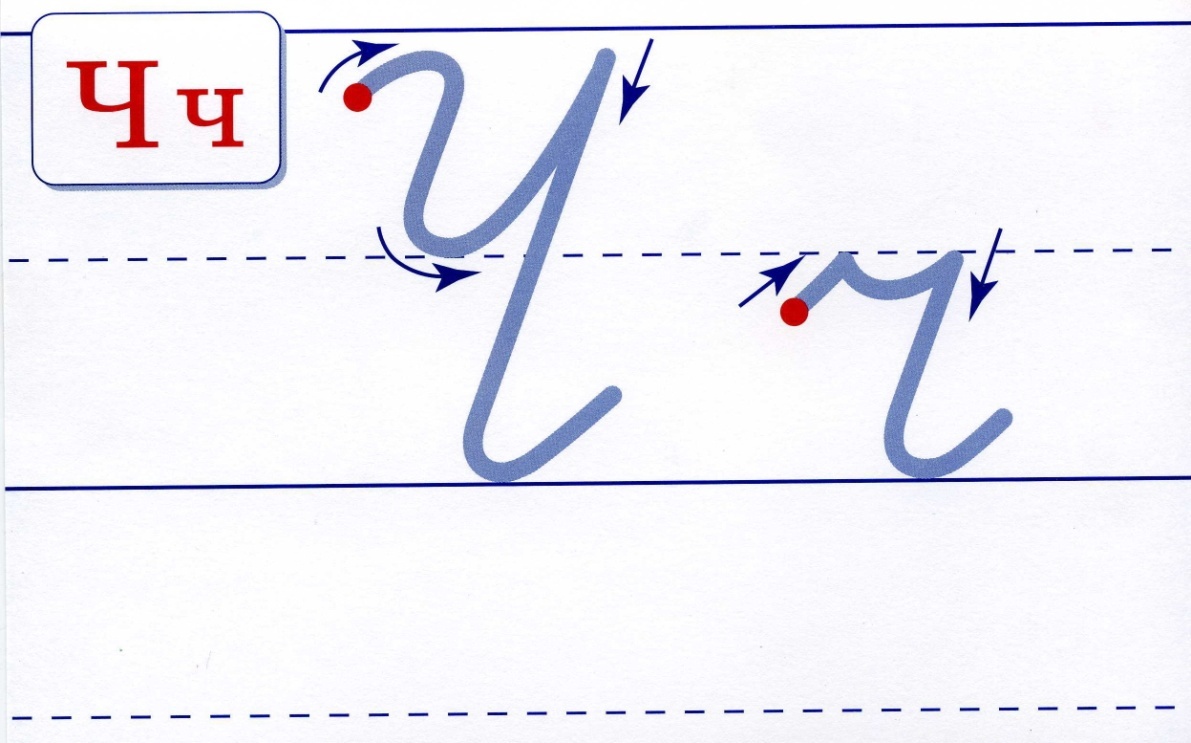 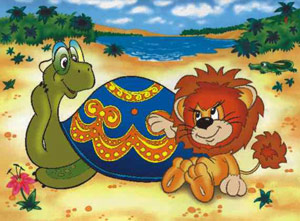 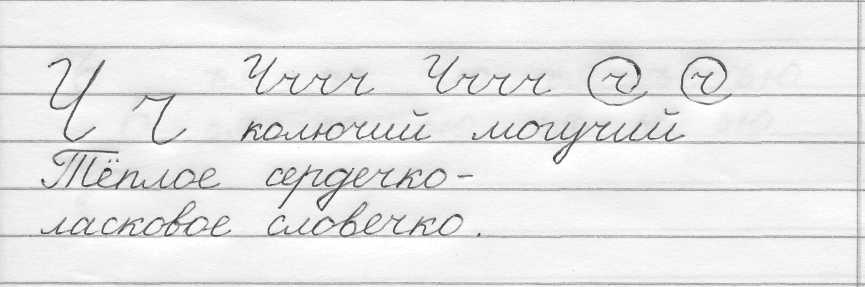 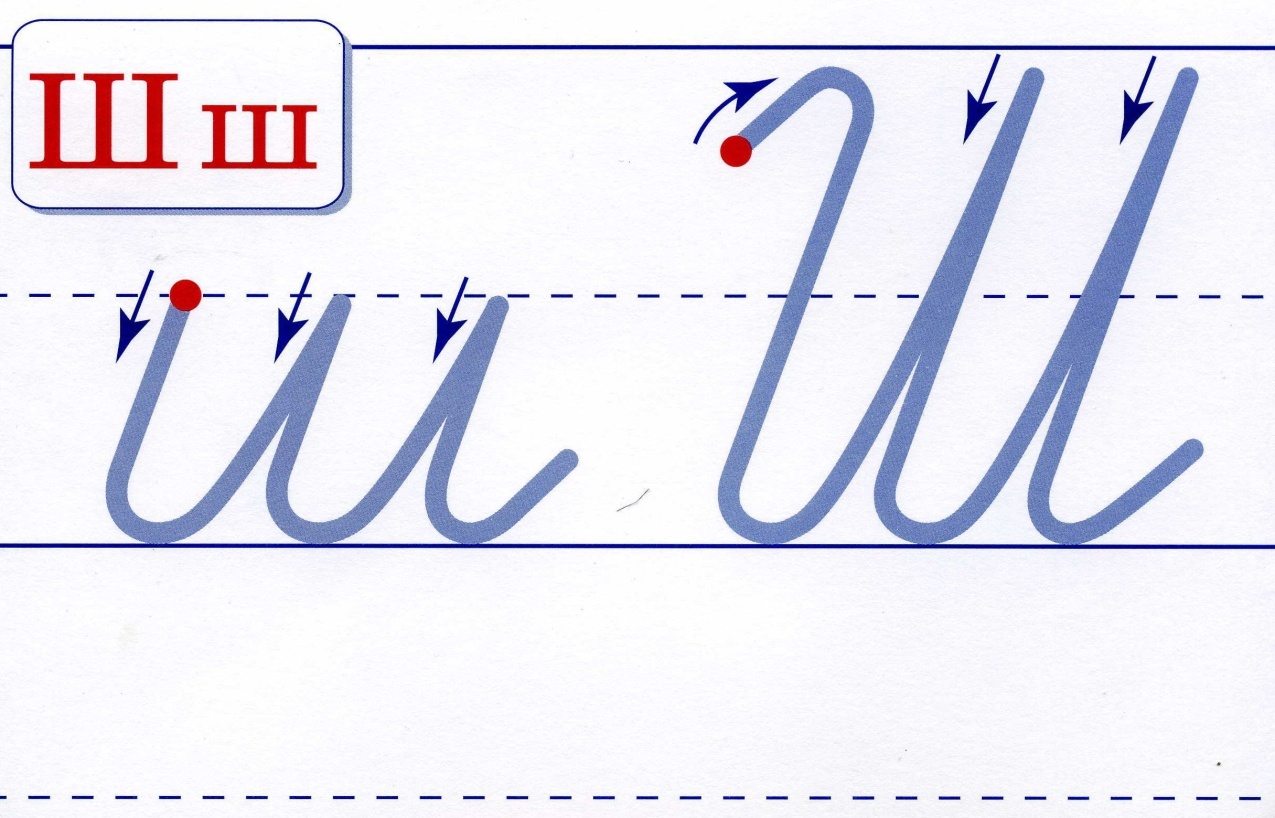 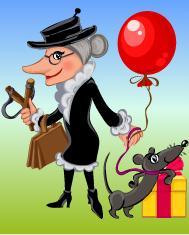 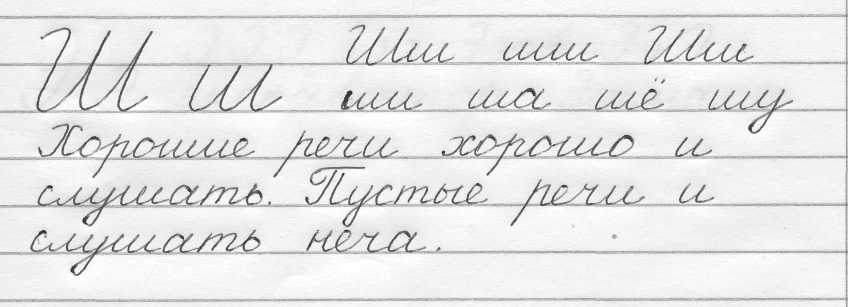 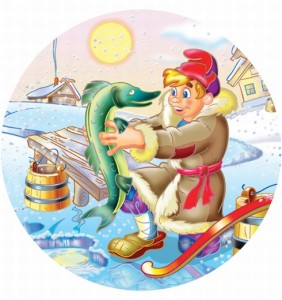 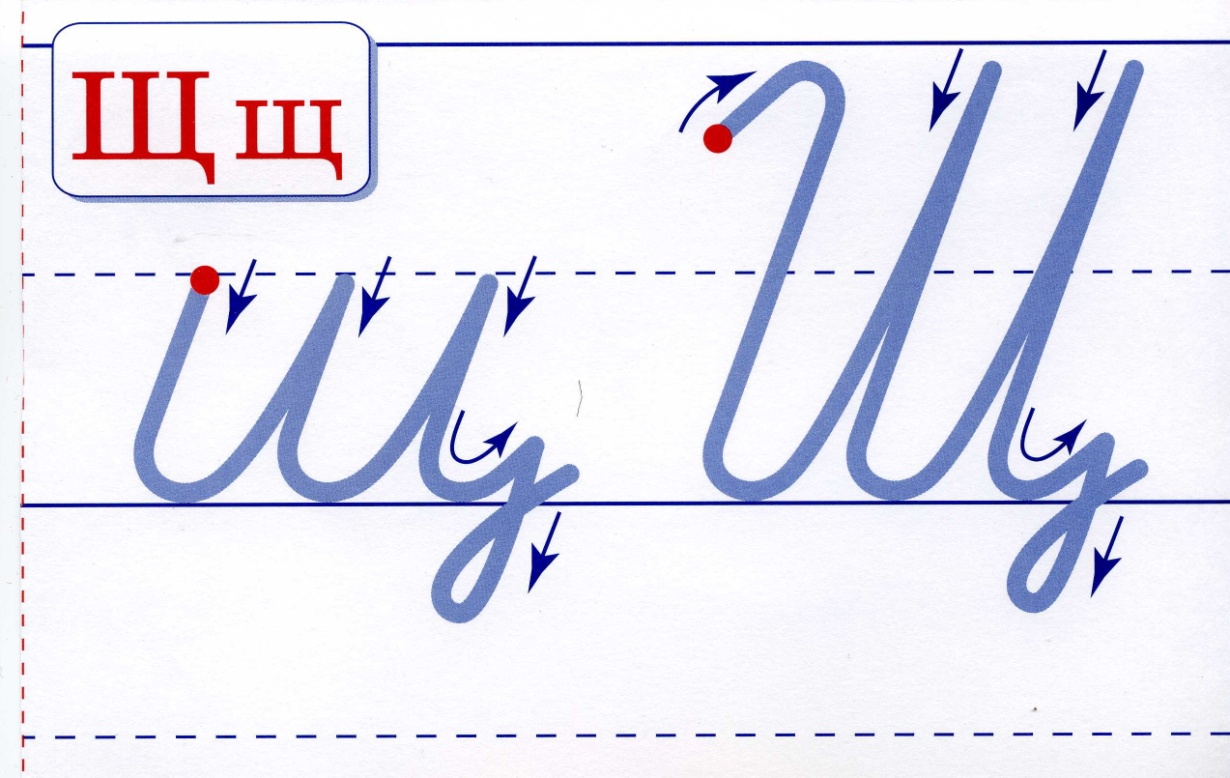 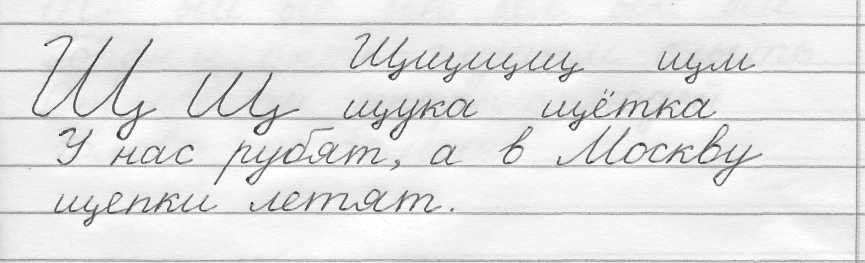 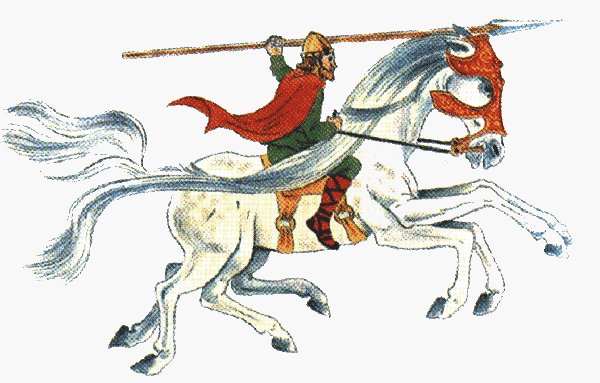 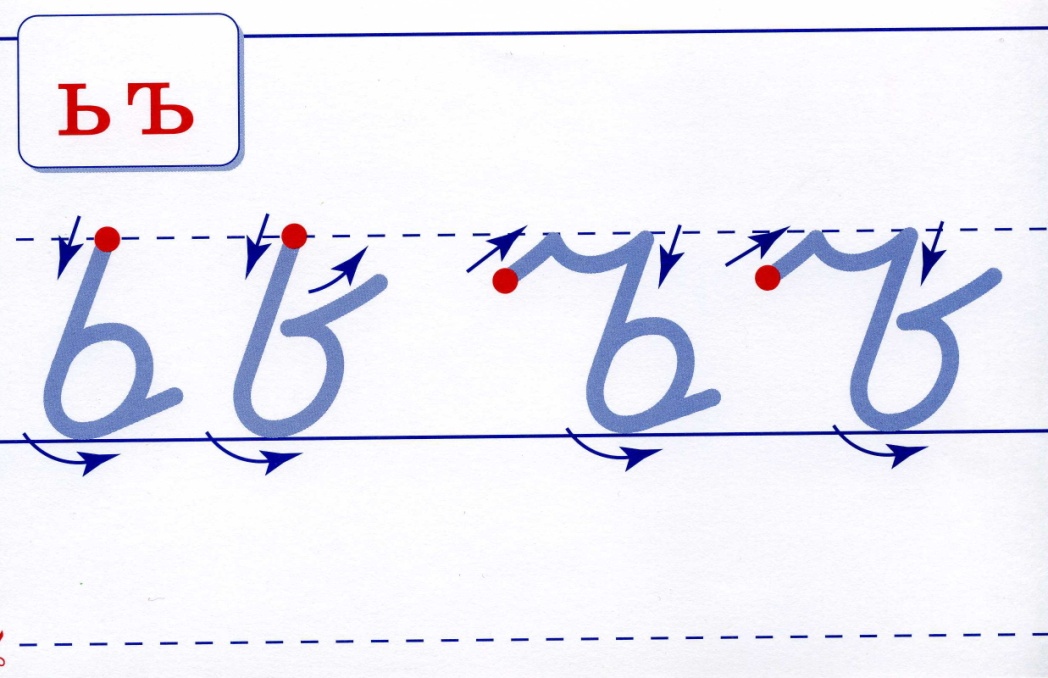 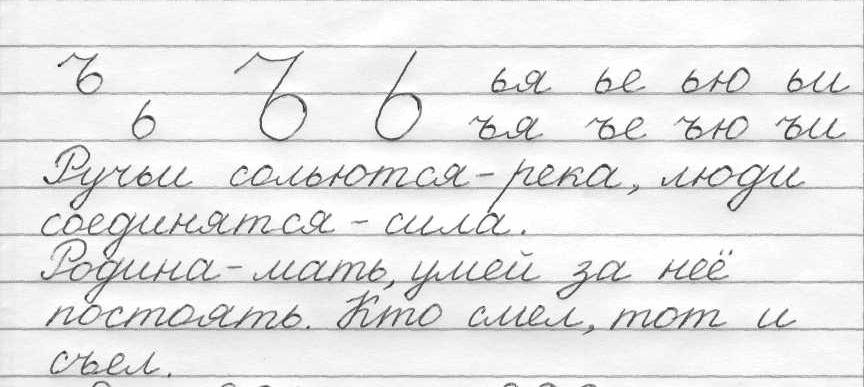 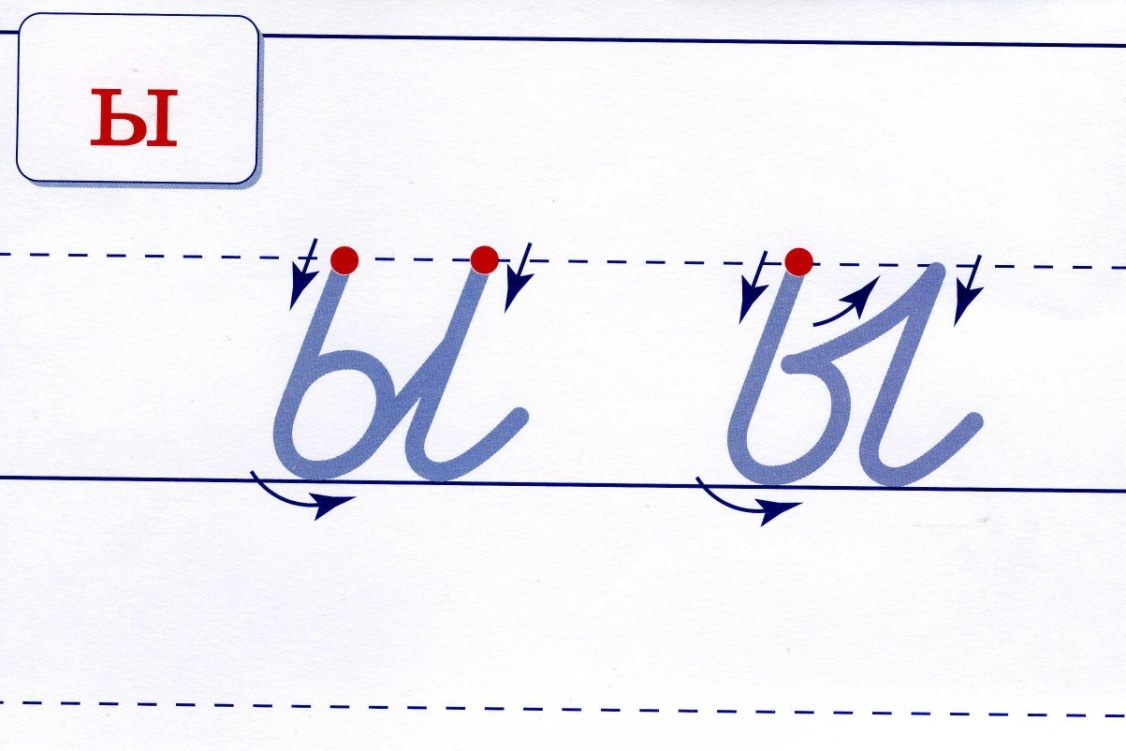 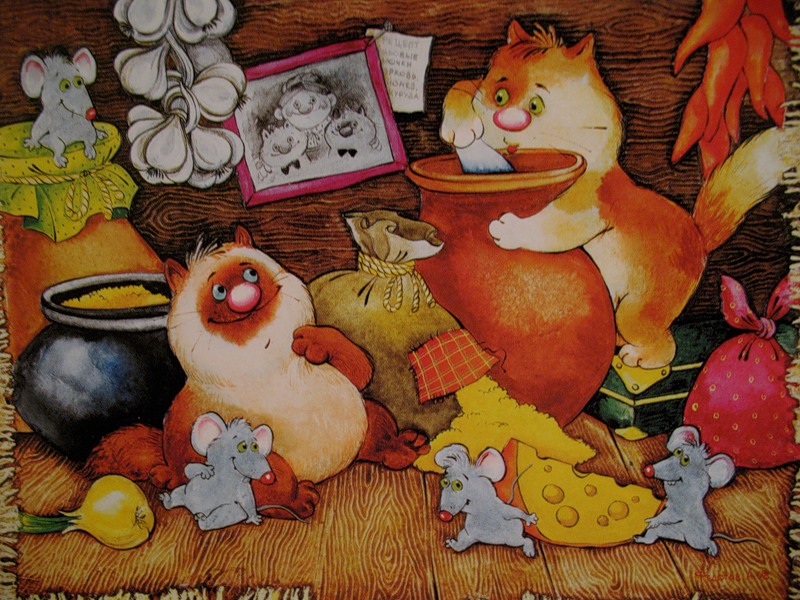 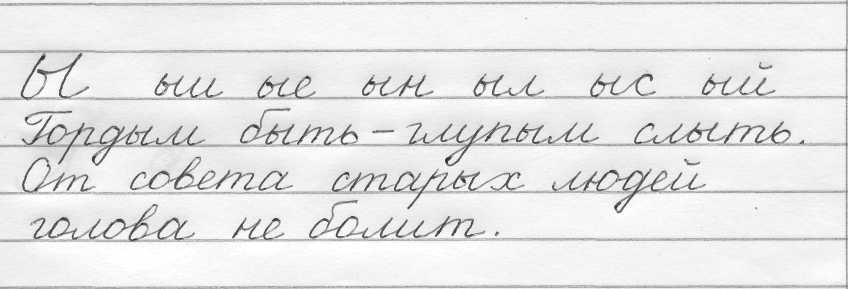 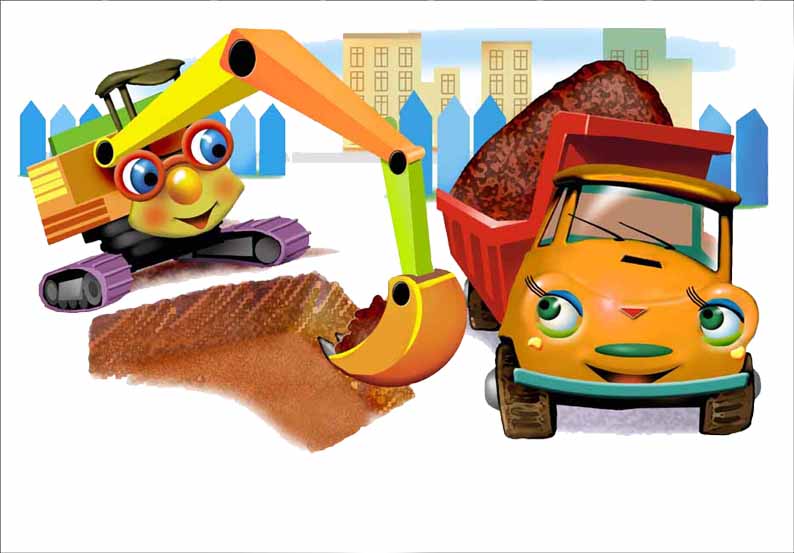 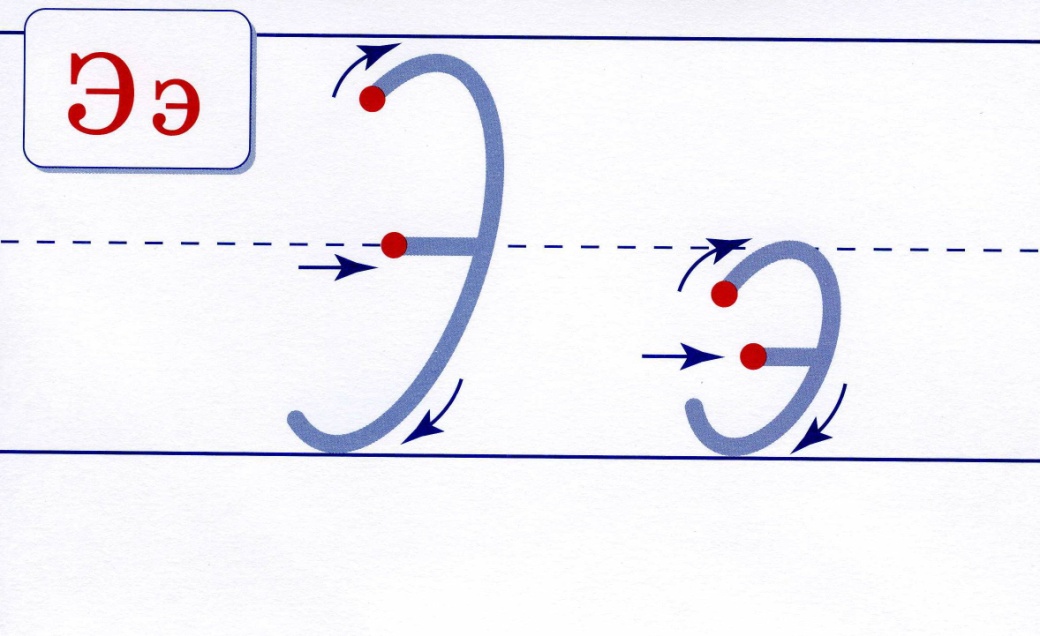 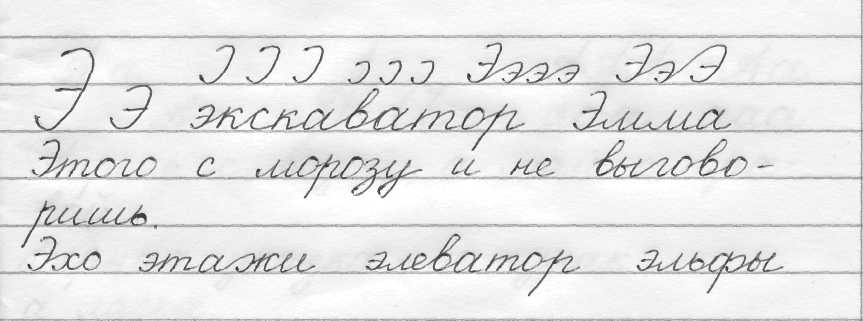 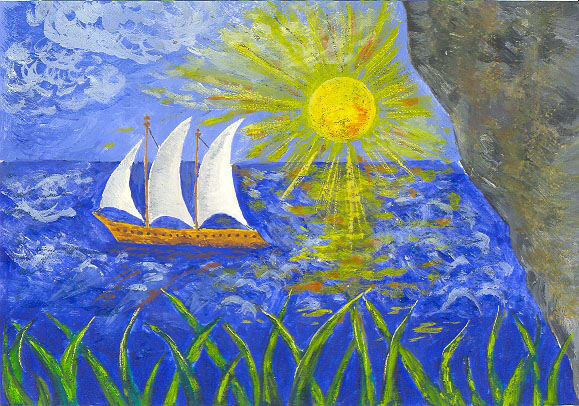 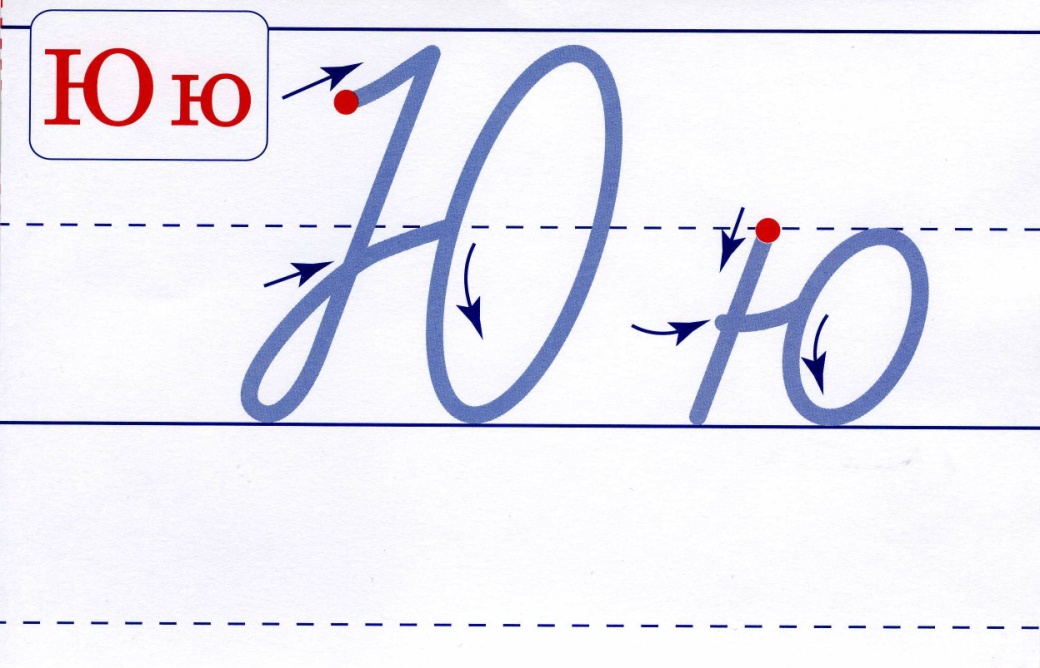 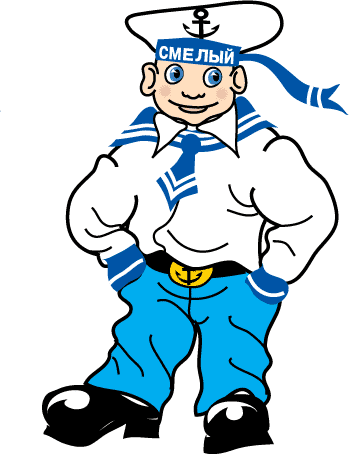 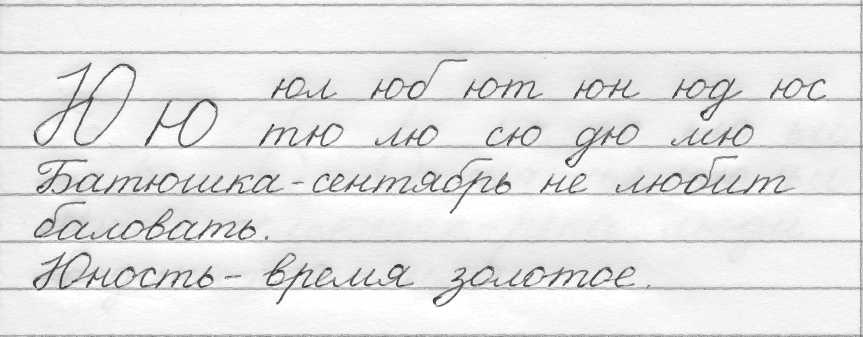 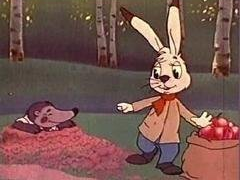 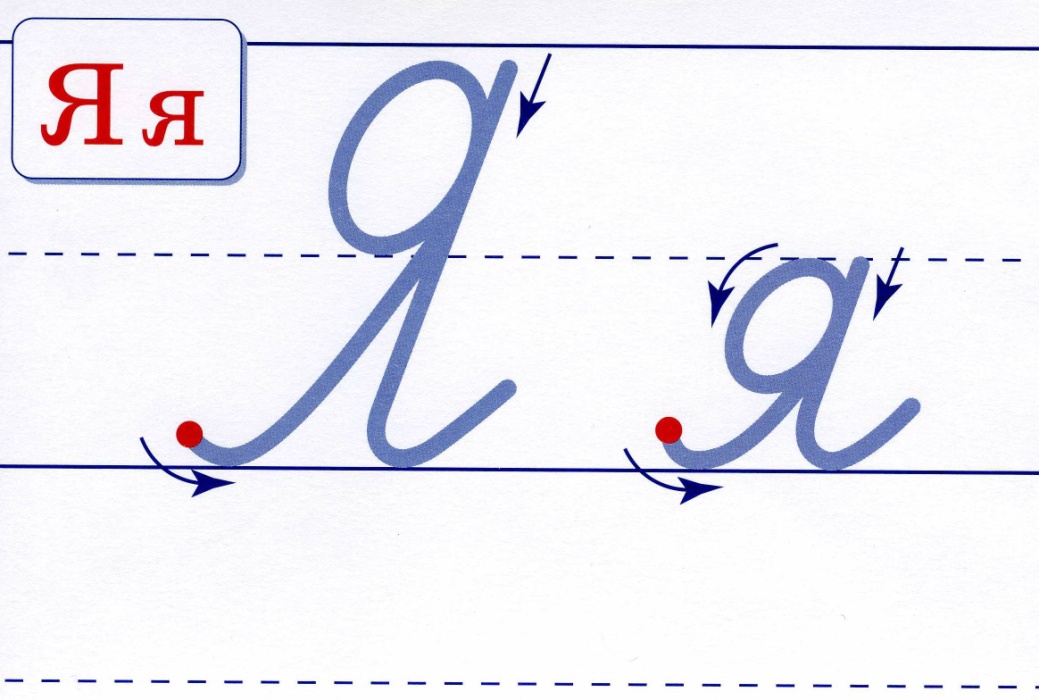 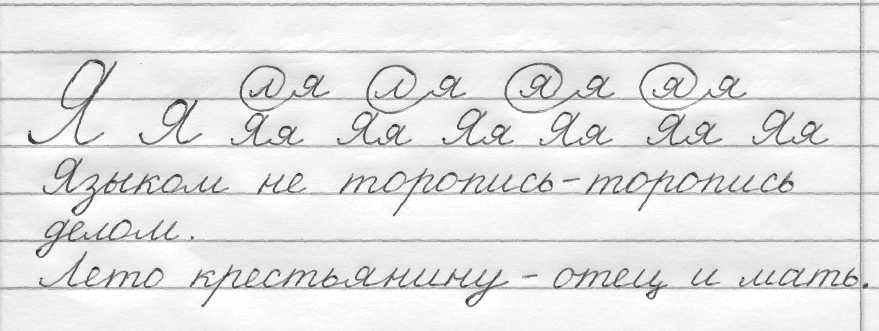